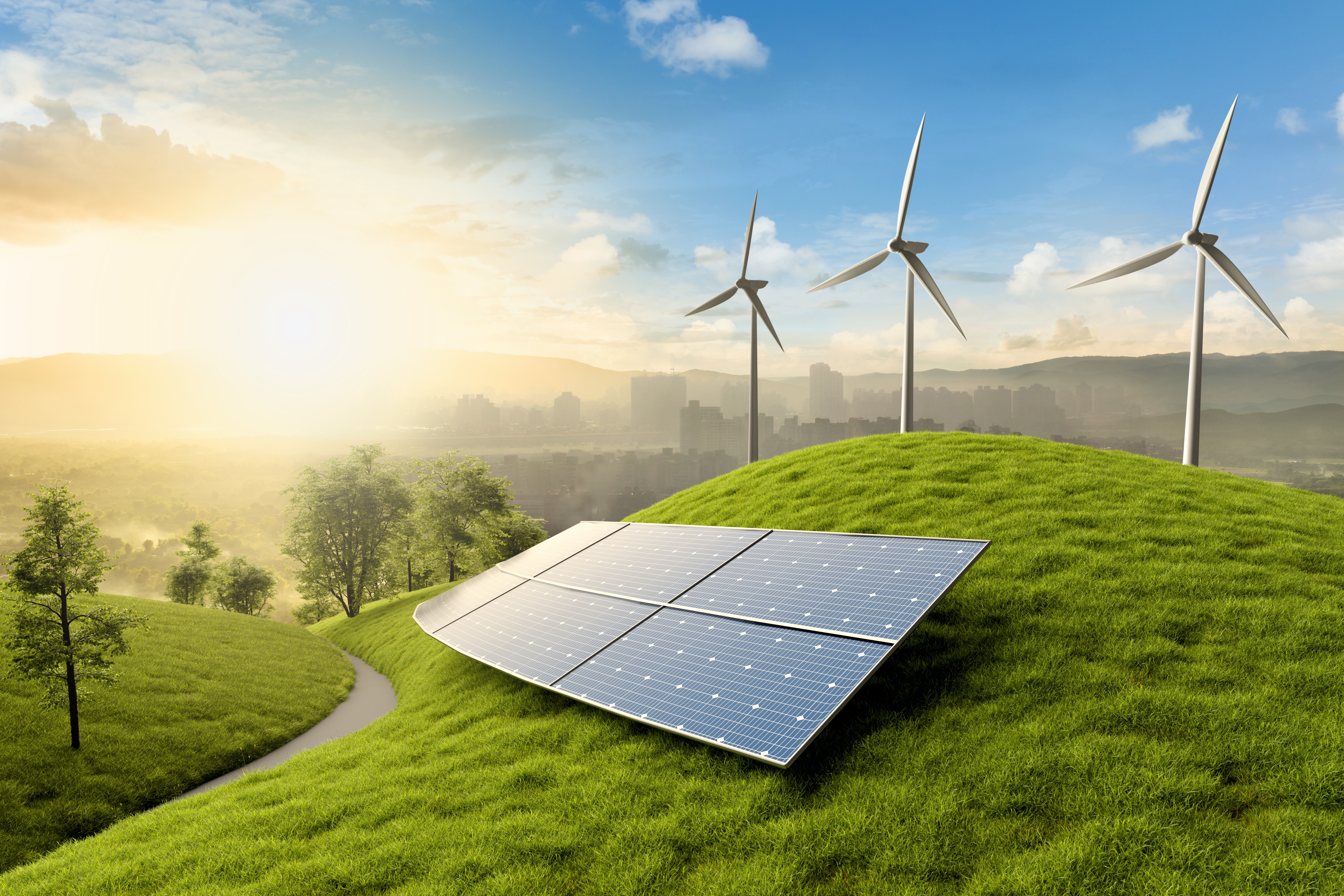 Tenemos el
Sello 100% Renovable IE
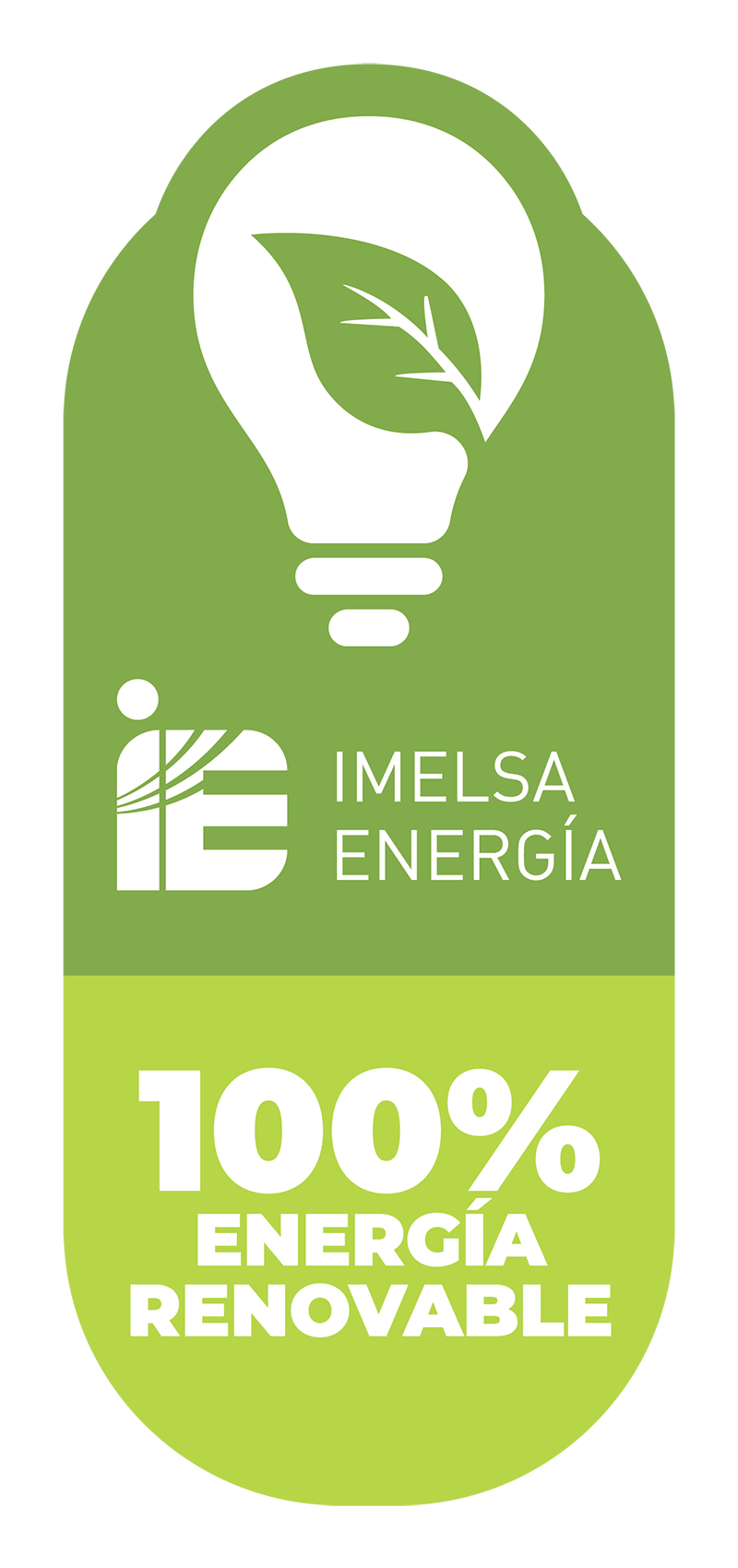 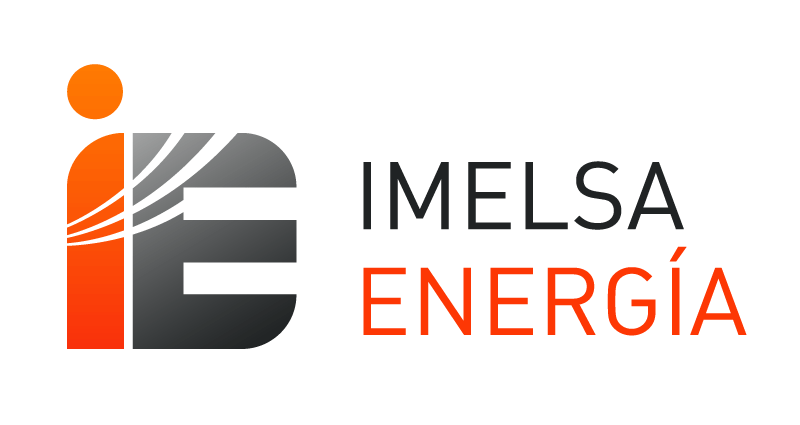 Logo
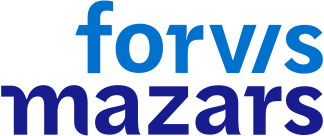